Varmt välkommen till dialogmöte mellan RAG och RPO MD!19 aug 2020
Syfte och mål med dagens möte
Stärka nätverket och kontakten såväl mellan RPO och resp RAG, som mellan resp RAG. 

Kort följa upp vad som har hänt sedan sist

Synliggöra aktuella frågor och utmaningar där samverkan och ytterligare ledningsstöd kan vara aktuell

Nytt dialogmöte den 20 okt?  

Vilka är vi ”i rummet” – kort presentationsrunda! 
Samverkan för god och jämlik hälso- och sjukvård
Region Östergötland
450 000 invånare
13 000 medarbetare
Region Jönköpings län
350 000 invånare
10 000 medarbetare
Region Kalmar län
243 000 invånare
7 000 medarbetare
[Speaker Notes: Sydöstra sjukvårdsregionen är en av sex sjukvårdsregioner i landet.
I regionen bor drygt 1 miljon människor.
Våra tre regioner har totalt 20 000 medarbetare.]
Vi samverkar för att: • tillgodose invånarnas behov   av hälso- och sjukvård• främja och bidra till invånarnas hälsa• främja och bidra till utveckling av hälso-  och sjukvården i sjukvårdsregionen• solidariskt hjälpa varandra
[Speaker Notes: Samverkan i Sydöstra sjukvårdsregionen regleras i:
Reglementet för Samverkansnämnden
Ett långsiktigt regionsamverkansavtal
En årlig överenskommelse om samverkan och vård]
Våra samverkansområden
Samverkan omfattar all hälso- och sjukvård inklusive exempelvis: 
Kunskapsstyrning
Kompetensförsörjning
Forskning
IT-stöd i vården
Upphandling 
Hållbar utveckling
Gemensamma mål fastställs i vår årliga överenskommelse.
[Speaker Notes: Samverkan i sjukvårdsregionen fokuserades från början på  regionsjukvård och högspecialiserad vård vid Universitetssjukhuset i Linköping. 
Efter hand har samverkan breddats att omfatta all hälso- och sjukvård, kompetensförsörjning och hållbar utveckling.]
Samverkansnämnden (SVN)
Regionsjukvårdsledningen (RSL) med arbetsutskott
Kunskapsråd
RSL stab
Regionala samverkansgrupper (RSG)
Kirurgi och cancer
Diagnostik och sinnen
Hälsa och rehabilitering
Medicin och akut vård
Regionala medicinska programområden (RPO)
Uppföljning och analys
Metoder för kunskaps-stöd
Kvalitets-register
Barn och ungdomars hälsa
Hälsofrämjande
Primärvård
Psykisk hälsa (RCPH)
Rehabilitering, habilitering och försäkringsmedicin
Äldres hälsa
Cancersjukdomar (RCC)
Hud- och könssjukdomar
Kvinnosjukdomar och förlossning
Mag- och tarmsjukdomar
Njur- och urinvägs-sjukdomar
Rörelseorganens sjukdomar
Akut  vård
Endokrina sjukdomar
Hjärt- och kärlsjukdomar
Infektionssjukdomar
Lung- och allergisjukdomar
Nervsystemets sjukdomar
Perioperativ vård, intensivvård och transplantation
Reumatiska sjukdomar
Medicinsk diagnostik
Sällsynta sjukdomar (CSD)
Tandvård
Ögonsjukdomar
Öron-, näs- och halssjukdomar
Patient-säkerhet
Forskning och Life science
Läkemedel,
medicinsk teknik
Upp-handling
Hållbar utveckling
eSpir
[Speaker Notes: Vår samverkansorganisation är anpassad till Nationellt system för kunskapsstyrning.
Uppföljningen av de regionala programområdena sker i fyra kunskapsråd, som också utgör ledningsstöd.]
Vad har hänt sedan sist vi möttes?
Möte (”Digitalt forum”) med RAG-ordf och RPO MD den 30 okt. Följande gemensamma utvecklingsområden identifierades:
Kommunikation, samarbetsyta och stödfunktioner
IT- och juridikproblematik vid informations- och bilddelning
Ekonomi och alternativa ersättningsmodeller
Uppföljning RPO MD 11 dec samt återkoppling till RAG den 16 dec
- Bokning av ytterligare möten mellan RAG + RPO; 21 april samt 20 okt - Utveckling av gemensam plattform/samarbetsyta för såväl RAG som RPO MD (pågår)- En dedikerad kontaktperson från RPO till resp RAG samt en sammanhållande stödfunktion/processtöd Liselotte Joelsson (klart)
Förfrågan fr RPO till RAG-ordf: Stöd från resp RAG för att utveckla/konkretisera IT- och juridikproblematiken vid informations- och bilddelning (klart)
När det är aktuellt: Behov av samverkan mellan olika RAG samt RPO för att ta fram välgrundade underlag till aktuella beslutsmässiga forum. Behov av nyckeltal fr resp RAG?
forts. Vad har hänt sedan sist vi möttes?
IT- och juridikproblematik vid informations- och bilddelning
Under våren inkom mycket bra återkopplingar som har sammanställts och förankrats med såväl Kunskapsråd diagnostik och sinnen, KR (24 febr) som Regionsjukvårdsledningen, RSL (8 april). 
Beslut RSL:
Tillsättning av en sjukvårdsregional samverkansgrupp för juridik och informationssäkerhet. 
För att förtäta och underlätta samverkan och kommunikation mellan främst RPO, Kunskapsråden och eSpir, kommer resp Kunskapsråd att ha minst en årlig dialog och avstämning med eSpir. Gällande kommunikation mellan eSpir och olika RPO sker den lämpligen genom Kunskapsråden där sekreteraren är kontaktperson.

Under våren har RPO kontinuerligt återkopplat till RAG via till RAG-ordf
RPO MDs handlingsplan har stort fokus på stöd till RAG för att stärka samverkan inom SÖSR (se nästa bild)
RPO Medicinsk DiagnostikÖversikt handlingsplan 2020
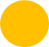 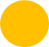 Ej startat
Pågår
Klart
Rapport från resp RAG (10 min)
Kort nulägesbeskrivning inkl utmaningar med behov av stöd/vägledning från bl a RPO
Anna Henningsson 		RAG Mikrobiologi 
Birgitta Clinchy 		RAG Transfusionsmedicin 
Sofia Nyström 		RAG Immunologi
Anna Bodén		RAG Patologi
Tobias Strid		RAG Molekylär
Elisabeth Aardahl		RAG Kemi 
Björn Forsberg		RAG Radiologi